শুভেচ্ছা ও স্বাগতম।
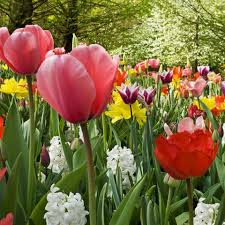 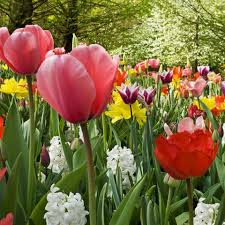 পরিচিতি
জাকিয়া বেগম
সহকারী শিক্ষক (কম্পিউটার)
চুপাইর বালিকা উচ্চ বিদ্যালয় ,কালীগঞ্জ ,গাজীপুর।
পরিচিতি
বিষয়: বাংলা ২য় পত্র। 
৭ম শ্রেণি 
দ্বিতীয় অধ্যায়
সময়: ৩৫ মিনিট
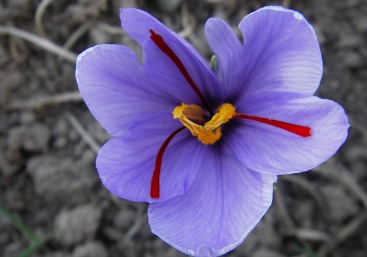 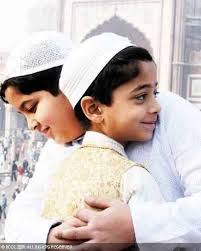 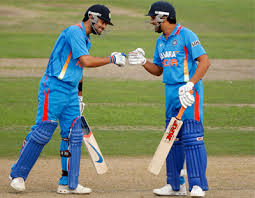 আজকের পাঠ
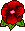 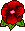 সন্ধি
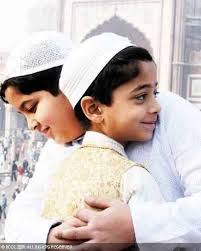 এই পাঠ শেষে শিক্ষার্থীরা-
১। সন্ধির সঙ্গা বলতে পরবে।
 ২। সন্ধির প্রকারভেদ দেখাতে পরবে।
 ৩। স্বরসন্ধির নিয়ম বলতে পারবে।
  ৪। স্বরসন্ধি বিচ্ছেদ করতে পরবে।
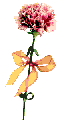 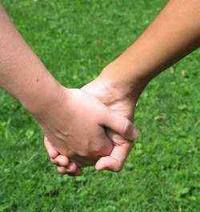 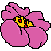 অ , আ , ও ,  এ , ক , গ , চ , ছ ,
অ+অ=আ, আ+আ=আ
আ+আ=আ
ই+ই=ঈ
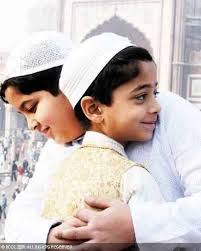 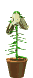 সন্ধি শব্দের অর্থ কি?
মিলন
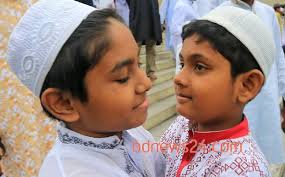 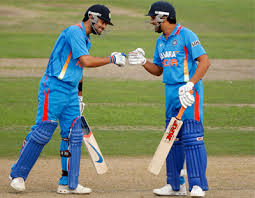 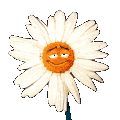 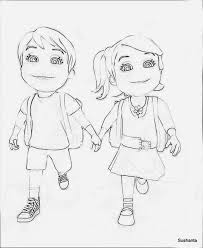 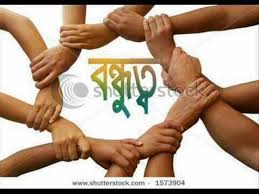 বন্ধুত্ব
অ,আ,ই,ঈ,উ,ঊ,ঋ,এ,ঐ,ও,ঔ
অ+অ=আ      নর+অধম =নরাধম
আ+আ=আ     দেব+আলয়=দেবালয়
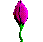 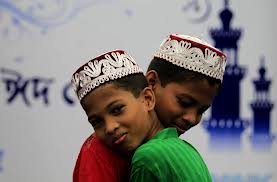 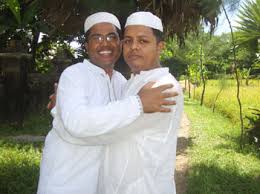 সন্ধির সঙ্গা
পাশা-পাশি দুইটি ধ্বনির মিলনের নাম সন্ধি।
আ+অ=আ   যথা+অর্থ=যথার্থ , বিদ্যা+আলয়=বিদ্যালয়।
 আ+আ=আ  কারা+আগার=কারাগার ।
বিদ্যা+আলয়=বিদ্যালয়
কারা+আগার=কারাগার
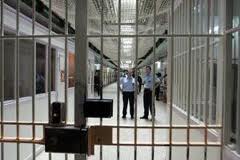 একক কাজ
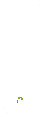 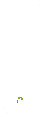 সন্ধি বিচ্ছেদ কর-পরীক্ষা, হিমাগার, বিদ্যালয়,
হিমালয়, গায়ক, নায়ক, সদৈব,সতীন্দ্র।
পরি+ঈক্ষা= পরীক্ষা, হিম+আগার= হিমাগার, বিদ্যা+আলয়=বিদ্যালয়,হিম+আলয়= হিমালয়,
গৈ+অক= গায়ক,নৈ+অক= নায়ক,
সদা+এব=সদৈব,সতী+ইন্দ্র=সতীন্দ্র ।
বাংলা শব্দের সন্ধি
ব্যঞ্জনসন্ধি
স্বরসন্ধি
তৎসম শব্দের সন্ধি
স্বরসন্ধি
ব্যঞ্জনসন্ধি
বিসর্গসন্ধি
স্বরসন্ধি
অ+অ= আ, আ+ আ= আ , আ কার পূর্ববর্তী ব্যঞ্জনের সংগে যুক্ত হয়।
অ+অ=আ- হিম+অচল=হিমাচল  আ+আ=আ- মহা+আশয়=মহাশয়
হিম+আলয়=হিমালয়
৫টি দলে ভাগ হয়ে নিচের সন্ধিগুলো বিচ্ছেদ কর।
১। প্রাণাধিক, সিংহাসন । ২। কথামৃত, মহার্ঘ। ৩। সদানন্দ, উচ্ছেদ। ৪। বধূৎসব, কুজ্ঝটিকা। ৫। শুভেচ্ছা,অতীত।
প্রাণ+অধিক=প্রাণাধিক, সিংহ+আসন=সিংহাসন, কথা+অমৃত=কথামৃত, মহা+অর্ঘ=মহার্ঘ, সদা+আনন্দ=সদানন্দ উৎ+ছেদ= উচ্ছেদ, বধূ+উৎসব= বধূৎসব,কুৎ+ঝটিকা= কুজ্ঝটিকা, শুভ+ইচ্ছা= শুভেচ্ছা,অতি+ইত=অতীত।
মূল্যায়ন
ইত্যাদি=
সতীশ=
মস্যাধার=
তৃষ্ণার্ত=
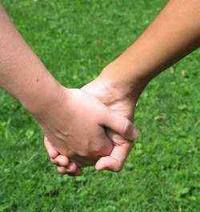 বাড়ীর কাজ
অ+অ=আ     ২টি,    অ+আ=আ    ২টি
আ+অ=আ    ২টি ,     আ+আ=আ   ২টি      
সর্বমোট  ৮টি     স্বরসন্ধি বিচ্ছেদ করে  আনবে।
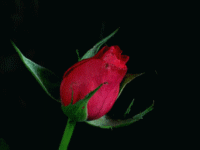 ধন্যবাদ